Teaching Grammar
Oxana Creanga
Grammar in the CEFR
Grammatical competence - knowledge of, and ability to use, the grammatical resources of a language.
The grammar of a language - the set of principles governing the assembly of elements into meaningful labelled and bracketed strings (sentences).
 Grammatical competence - the ability to understand and express meaning by producing and recognizing well-formed phrases and sentences in accordance with these principles (as opposed to memorizing and reproducing them as fixed formulae).
CEFR, 2001, p. 112-113
Grammar in the National Curriculum
Grammatical information, whether consciously or subconsciously learned, is an enabling system, a component of communicative competence like phonology, discourse, the lexicon, etc. Therefore, as courses help students to pursue relevant language goals, grammar is best brought into the picture as a contributor toward those goals.
Approaches to teaching grammar
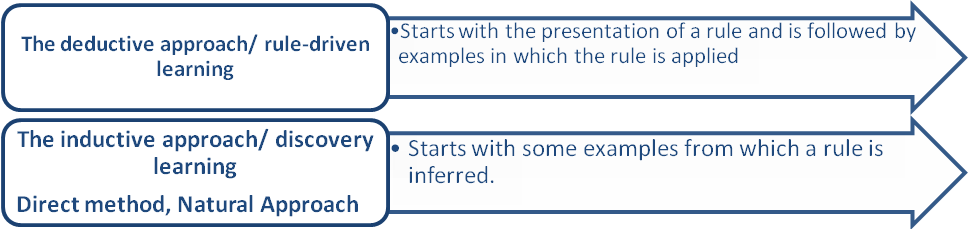 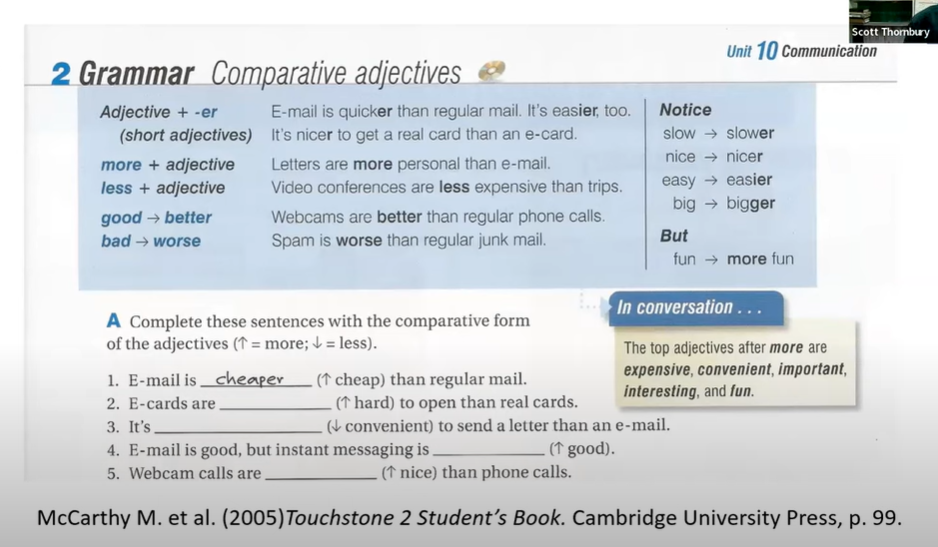 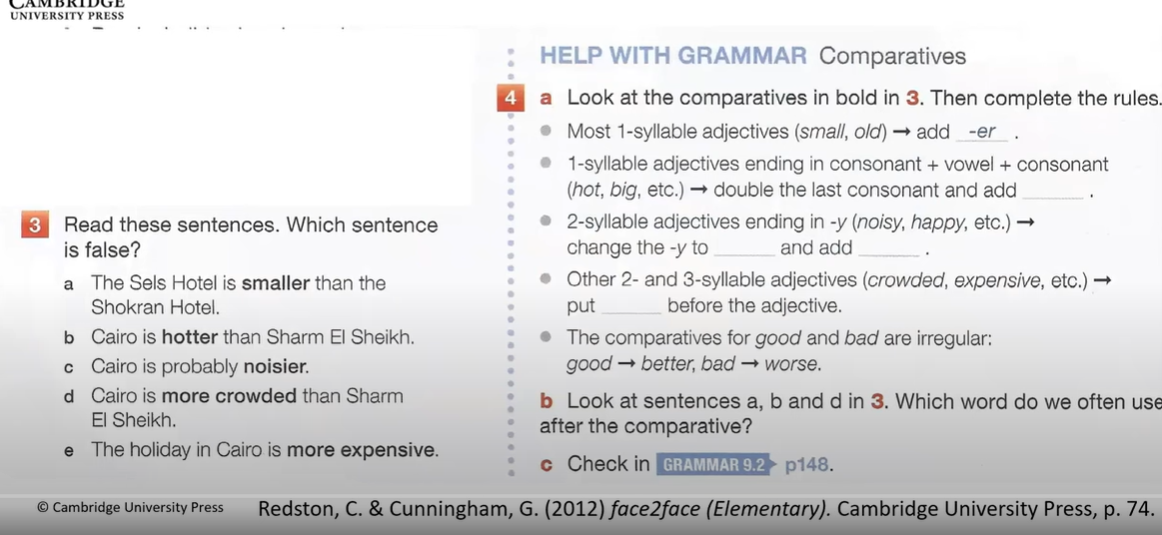 Explicit knowledge vs implicit knowledge
'Explicit L2 knowledge is that knowledge of rules and items that exist in an analyzed form so that learners are able to report what they know.'


Ellis, R. (1994). The study of second language acquisition. Oxford University Press.
'Implicit knowledge of a language is knowledge that is intuitive and tacit. It cannot be directly reported. The knowledge that most speakers have of their L1 is implicit.

Ellis, R. (1994). The study of second language acquisition. Oxford University Press.
Advantages of a deductive presentation:
it saves time
it gets to the point
It meets learner’s expectations (what the learners expect).
Disadvantages of a deductive presentation:
it's teacher-fronted; learners are passive
it can be wordy and boring
it can be cognitively challenging
the terminology may be unfamiliar to learners
it gives the idea that learning a language is all about learning rules.
"The example is more important than the rule"

Morris, I. (1945). The Teaching of English as a Second Language. Macmillan.
"Let the example precede or even replace the rule. A well-chosen example or set of examples may so completely embody the rule that the rule itself will be superfluous."

Palmer, H. (1921) The Principles of Language-Study. London: Harrap, p. 133
Advantages of an inductive presentation:
discovering rules involves deeper processing,
it is more in keeping with natural language acquisition (where rules are absorbed subconsciously with little or no conscious focus),
it promotes active involvement in learning,
it allows students to get a communicative "feel" for some aspect of language before getting overwhelmed by grammatical explanations,
it's more challenging,
it builds more intrinsic motivation by allowing students to discover rules rather than being told them,
it can be done collaboratively.
Disadvantages of an inductive presentation:
it's time-consuming
learners may infer the wrong rule
it's demanding for the teacher
it may frustrate learners' expectations.
Criteria of a good grammar rule:

Truth - is the rule true?
Limitation – is it clear what the rule covers and what it doesn’t?
Clarity – is it clearly expressed?
Simplicity – is it uncluttered with sub-rules and exceptions?
Familiarity – does it use concepts that the students are familiar with?
Relevance – is it a rule that reflects student’s specific needs and problems?
An effective grammatical explanation will include the following features:
Keep your explanations brief and simple. Use the mother tongue if students cannot follow an explanation in English.
Use charts and other visuals whenever possible to graphically depict grammatical relationships.
Illustrate with clear, unambiguous examples.
Try to account for varying cognitive styles among your students.
Do not get yourself (and students!) tied up in knots over so-called "exceptions" to rules.
Student’s understanding will be checked.
!If you don't know how to explain something (e.g., if a student asks you about a point of grammar and you are not sure of the rule), do not risk giving false; rather, tell students you will research that point and bring an answer back the next day.
Teaching grammar through texts

Three levels of context that contribute to the meaning of a text:
The co-text – the surrounding text
The context of situation – the situation in which the text is used
The context of culture – the culturally significant features of the situation.

Advantages:
Texts provide co-textual information, allowing learners to deduce the meaning of unfamiliar grammatical items from the context.
Authentic texts can show how the item is used in real communication.
In addition to grammar input, texts provide vocabulary input, skills practice, and exposure to features of text organization.
Stages and processes required to make a grammar item part of learners’ personal stock of language:

Exposure to the language;
To notice and understand items being used; 
Learners need to try using language themselves in 'safe' practice ways and in more demanding contexts; 
Learners need to remember the things they have learnt.
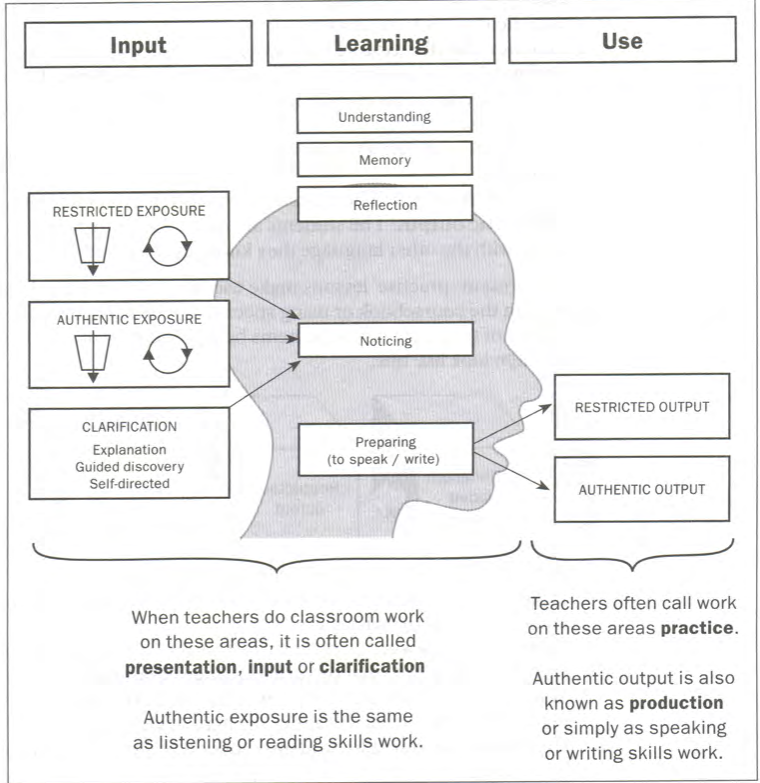 Scrivener J. Learning Teaching. The Essential Guide to English Language Teaching. 3rd edition. Macmillan, 2014, p. 159.
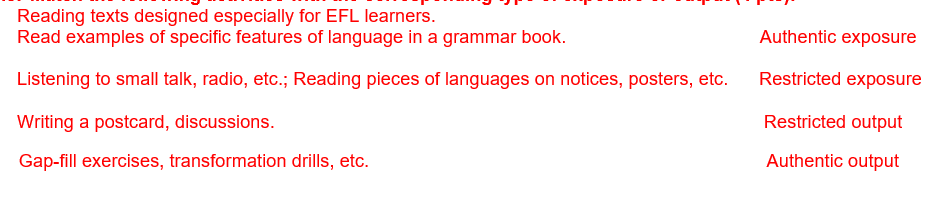 Stages in learning grammar items
Stages in learning grammar items
The three-dimensional framework of the grammar item
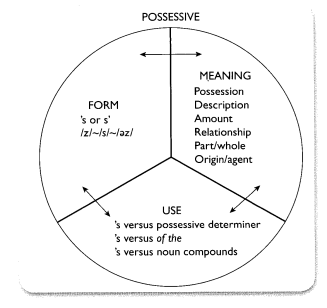 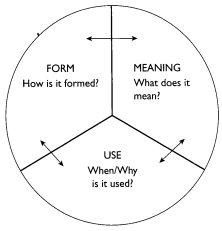 The three-dimensional framework of the possessive
Form of the possessive:
Adding 's to regular singular nouns and noncount nouns and irregular plural nouns not ending in s;
Adding an apostrophe after the ending of regular plural nouns and after singular/ noncount nouns ending in the sound /s/ to form s'. 

Meaning of the possessive:
possession,
description (a debtor's prison, the water's edge), 
amount (two weeks' holiday),
relationship (Jack's wife),
part to whole (the woman's hand), 
origin/ agent (Shakespeare's tragedies).
The three-dimensional framework of the possessive 
Use of the possessive:
determining when the 's is used to express possession as opposed to other constructions that can be used to convey this same meaning:
a possessive determiner (e.g., his, her, and their) 
the periphrastic of the form (e.g., the legs of the table). 
possessive determiners are presumably used when the referent of the possessor is clear from the context. 
the possessive is used with nonhuman head nouns and 's with human head nouns, there are certain conditions where this generalization does not apply. For example, English speakers often prefer to use the 's even with inanimate head nouns if the head nouns are performing some action (e.g.. The train's arrival was delayed). 
Distinguishing contexts in which a noun compound (table leg) is more appropriate than either the 's form or the of the form.
The three-dimensional framework of the grammar item 
The ternary scheme helps
to classify the facts that affect the form, meaning, and use of the possessive;
to determine the scope of the grammatical category;
to decide what, when and how to teach (Teachers would not necessarily present all these facts to students, recognizing that students can learn some aspects on their own.
Present –Practise Lesson
Restricted 
exposure
Clarification: Guided discovery
Authentic output
Restricted output
Restricted output
The teacher uses the text to give / elicit examples and explain / elicit information about the item of language.
Clarification activities
 Explanation
Focused explanation should be short;
Explanations should be as a small component of the lesson, rather than the driving force;
Decide the information that has to be stated explicitly;
Plan a simple way to convey this information:
Timelines
Substitution tables
Annotated examples
Diagrams
Clarification activities
Substitution tables
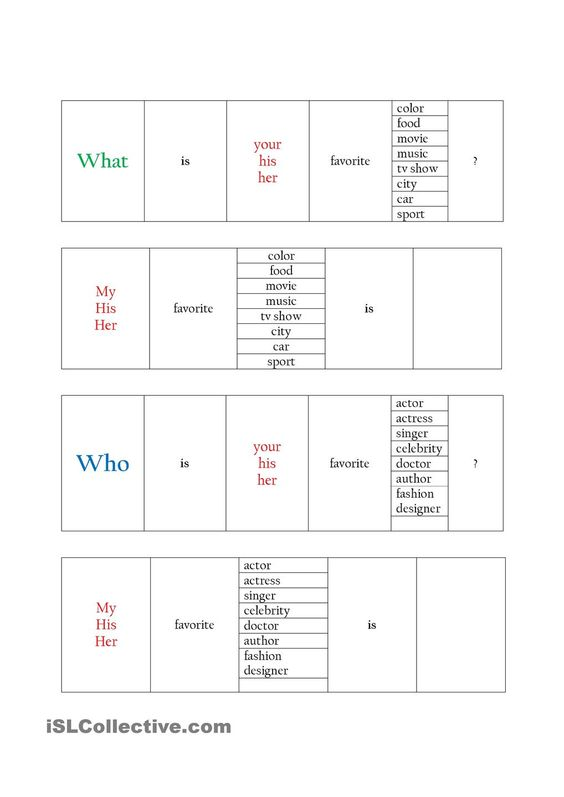 Clarification activities
Timelines
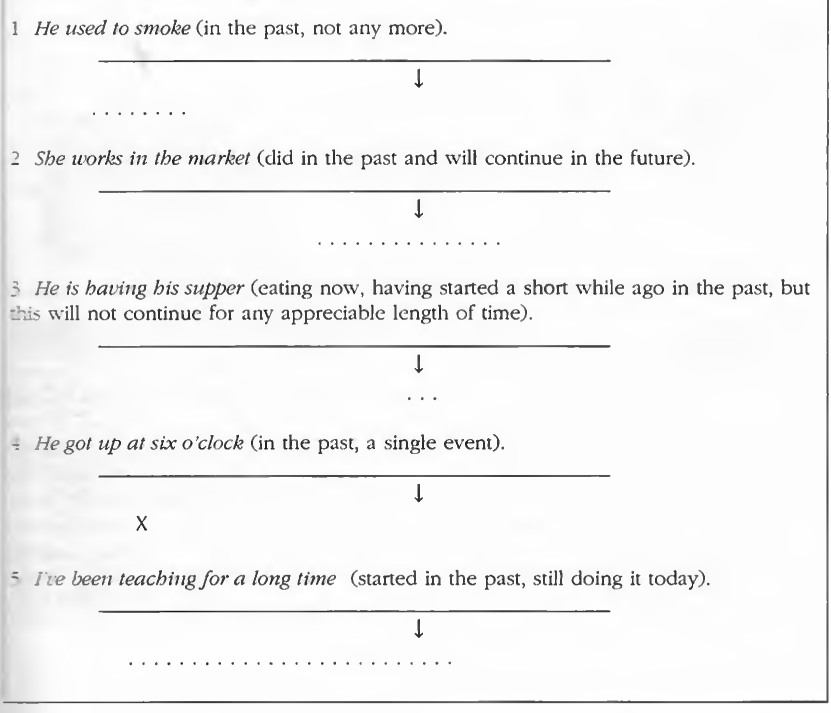 Clarification activities
 Guided discovery
Activities that allow learners to generate their own discoveries and explanations;
Helps avoiding long explanations and learners can take a more active role in their own progress;
Teacher’s role in guided discovery:
select appropriate tasks;
offer appropriate instructions, help, feedback and explanations;
manage and structure the lesson so that all learners are involved and engaged, and draw the most possible from the activity.
In a guided discovery approach, the teacher guides and supports the learning process, by
problem-framing: setting a problem-solving task for the learners
 providing data: giving sufficient examples to help the learners solve the problem 
focussing attention: drawing learners' attention to key features of the data (colour coding)
asking leading questions: using questions to guide the learners to a solution
making connections: referring to and building on what the learners already know 
giving feedback: providing messages on the state of the learners' theory-building
re-capping/summarizing.
Activities/interventions that promote noticing
input flood (lots of examples) 
input enhancement (drawing attention through bold, highlighting) 
drilling (repeating enhances attention) 
negative feedback (correction)
'signposting' (guided discovery).
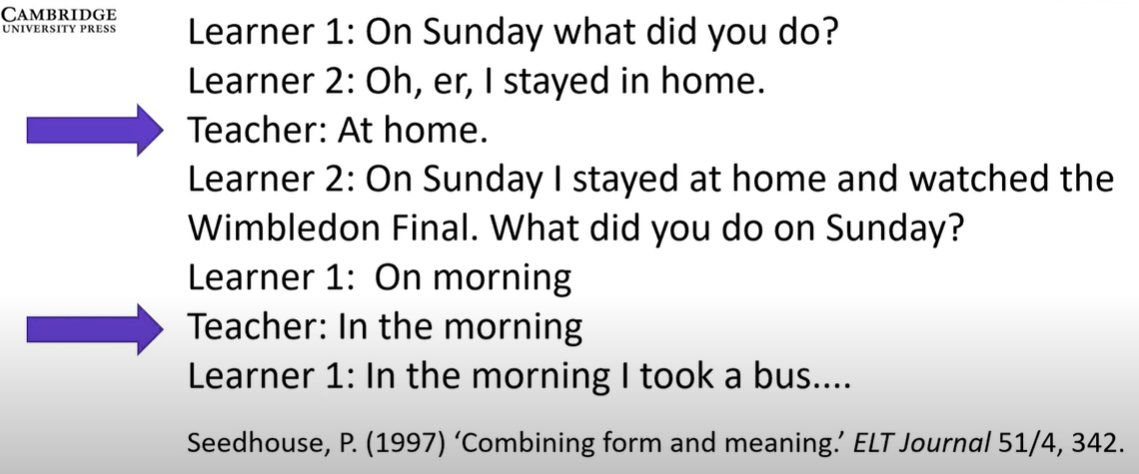 Clarification activities
 Guided discovery
Questions that lead learners in a structured way to make conclusions.
ask questions that focus on the meaning (concept questions);
ask questions that focus on the context (context questions);
ask questions that focus on the form;
offer appropriate examples for analysis and discussion;
ask learners to analyze sentences from texts;
ask learners to reflect on language they have used;
ask learners to analyze errors, ask learners to hypothesize rules;
raise their awareness as to what they have learned.
Clarification activities
 Concept questions (CQs) are questions that you can ask students in order to check if they have understood the meaning of language items they are learning. 
Well-made CQs check understanding by asking questions that: 
• are simpler in form and complexity of meaning than the language item they are checking. 
• can usually be answered without students needing to create long or complex answers.
 • quickly reveal misunderstandings if students have trouble answering or give incorrect answers. 
• help to consolidate correct understandings.
• allow all students to think and check for themselves if they understand.

CQs are often used as an integral part of presentations, especially when working on verb tenses, and especially for checking if students understand what time is referred to, but they are valuable for a number of other grammatical items.
Clarification activities
 Examples of Concept questions (CQs) 
Harry’s taller than Bill. Are Harry and Bill the same height? (No) One of them is 1.56 meters tall; one is 1.59 meters tall. Which one is 1.59 - Harry or Bill? (Harry) Make a sentence about Harry and Bill using shorter. (Bill’s shorter than Harry)
Susan was working at Reception at 10 o’clock. Where was Susan at 10 o’clock? (At Reception) Was she there before 10 o’clock? (Yes) Was she there after 10 o’clock? (Yes)
They’ve just come into the office. Are they in the office now? (Yes) Were they in the office a few minutes ago? (No) Did they come into the room a very short time ago? (Yes)
Michiko’s been working at the bank since 2009. When did Michiko start work at the bank? (2009) Does Michiko work at the bank now? (Yes) Did she work at the bank between 2009 and now? (Yes) Will she work for the bank in the future? (We don’t know, but probably)
Clarification activities
 Self-directed discovery
Learners study on their own without a teacher - or in a class where the teacher's role is primarily to 'facilitate' the learner's own self-direction.
It is essential that learners understand and agree with the working method. You need to ensure that the learners have sufficient information and experience to be able to work out their own rules and explanations.
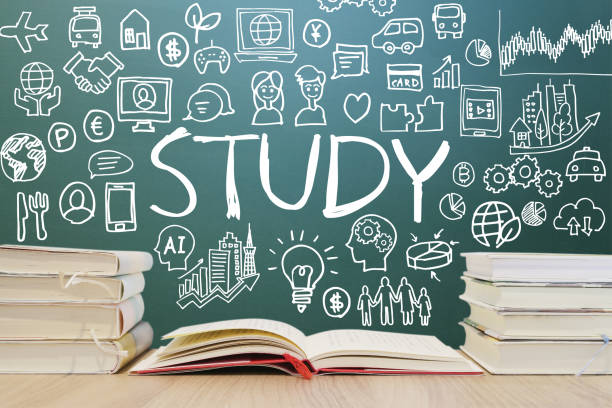 Grammar clarification activities
Classify the following grammar clarification activities: are they mainly (E) explanation, (G) guided discovery or (S) self-directed discovery?
You write some sentences (all using the past perfect) on the board, but with the words mixed up, then hand the board pen to the students and leave the room.
You tell a story about your weekend. Every time you use a verb in the past simple, you repeat it and write it on the board. At the end, you write 'past simple on the board and explain that you used all these verbs in the past because the story happened last Saturday.
You lecture about the construction of conditional sentences. 
You create a board situation, clarify a specific meaning and then elicit appropriate sentences from the students or model them yourself.
You hand out a list of 20 if sentences. You ask students to work together, discuss and find out what the 'rules' are.
Students discuss interpretation of timelines on the board and try to make example sentences for them. You intervene when answers seem elusive and at one point explain the difference between two tenses.
Students decide they want to learn about reported speech. They go to the library of learning center and find out more.
Restricted output activities:
Drills
Repetition drills
Substitution drills
Transformation drills
Exercises
Dialogues
Games
Split sentences
Grammar quiz
Memory test
Picture dictation
Miming an action /charades
Growing stories
Questionnaires
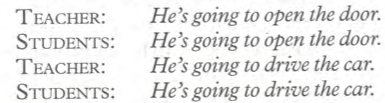 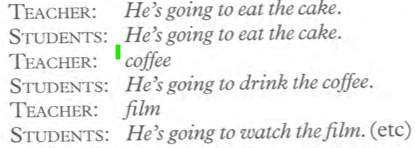 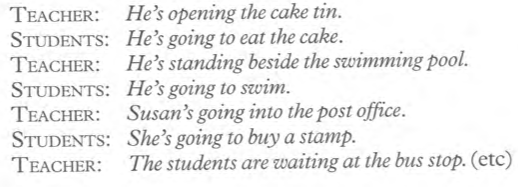 Drilling
You drill by modelling a sentence (perhaps to exemplify a specific grammatical item) then getting the students to repeat - often chorally (i.e. as a whole class). Alternatively, you could also ask different individuals to repeat - or pairs to say the sentence(s) to each other. Drilling is a very restricted use of language to help students notice, focus on and improve things like verb endings, word order, pronunciation etc.
Modelling 
You model by saying something aloud once or a number of times because you want the class to hear a well-pronounced example of a language item. You should take care to speak as naturally as possible and not artificially exaggerate any features.
Memory test
Prepare copies of three pictures showing people doing various things. For example, shopping in a department store; dancing in a nightclub; having a picnic by the river. In class, this material is used as a 'memory test' to work on the present progressive tense. Show the first picture to the students for a length of time, and then hide it. Then read out some true/false questions about the picture (e.g 'The cat is walking past the litter bin', 'The policeman is talking to the shop assistant'). In teams, the students discuss them, then give their answers and are awarded points. At the end, the teams are given a different picture and prepare their own list of ten questions to ask the other team.
Split sentences
Write out some sentences using the first conditional for warnings (e.g. If you touch the dog, it'll bite you!) and then cut each sentence in half. Hand out these pieces to the students, who have to read out their half and find the matching half amongst the other students.
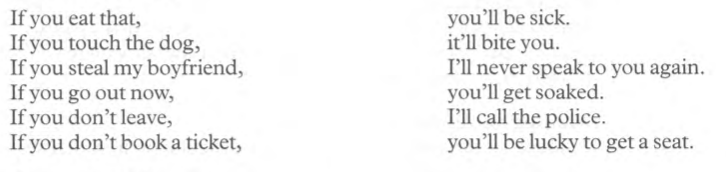 Miming an action /charades
Sts in turn are given a card with an action on it, which they must mime for the other sts to guess. E.g., a student mimes swimming and the other students say 'You're swimming in the sea' (present progressive). Depending on your introduction, this could be used to practise a variety of tenses, e.g. 'Show us what you did yesterday'/ 'You swam in the sea'; 'Show us what you were doing at midday yesterday' / 'You were swimming in the sea'. The mimes could also refer to future time. An interesting idea to practise going to would be for the student to mime what she would do before the actual action, e.g. mime walking down to the beach, putting on swimming costume, getting ready to dive: 'You're going to swim'.
Growing stories
1. Start a story by saying one sentence in the past simple tense. The students continue the story by adding one sentence each
Questionnaires
Turn your current grammar items into a questionnaire. Get students to survey each other. Give them the 'bones' of the questions so that they need to think and make the sentences themselves (e.g. Where / go / tonight?). Otherwise it will be you who has had the most challenging language work, and all the students have had to do is read out your work! Even better, get them to write the questionnaire.
Picture dictation
You (or a student) describe the picture while other students, who haven't seen it, try to draw it from the instructions).
Grammar quiz
Run a quiz for two teams. Write a verb infinitive on the board; the first team to put the past participle correctly on the board wins a point.
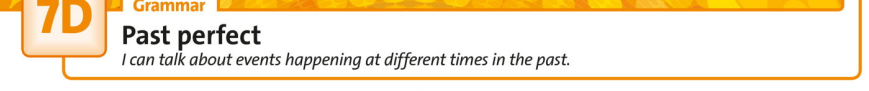 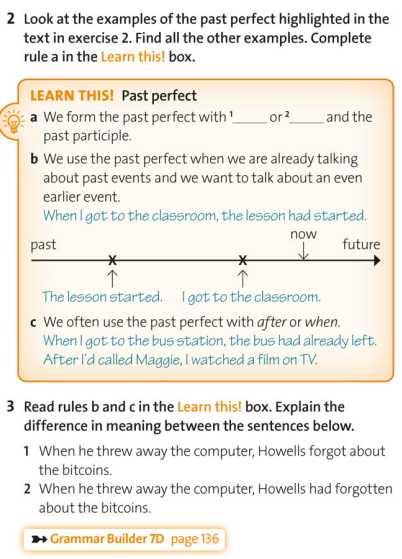 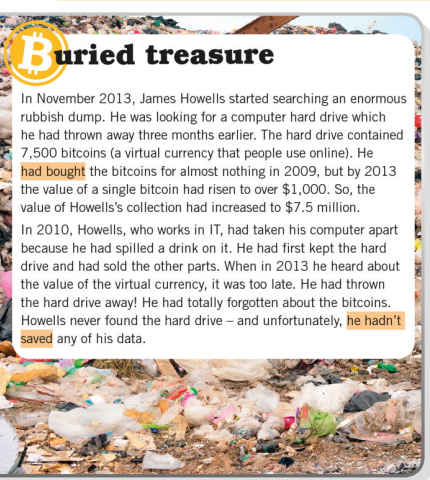 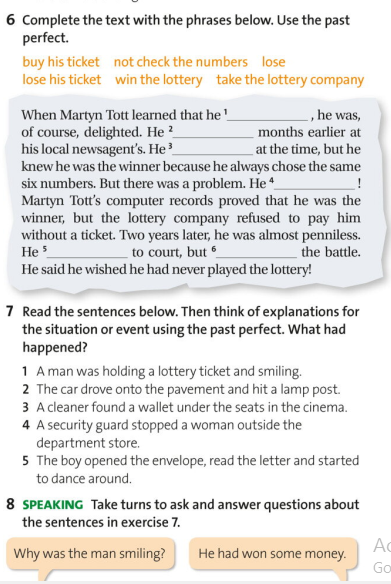 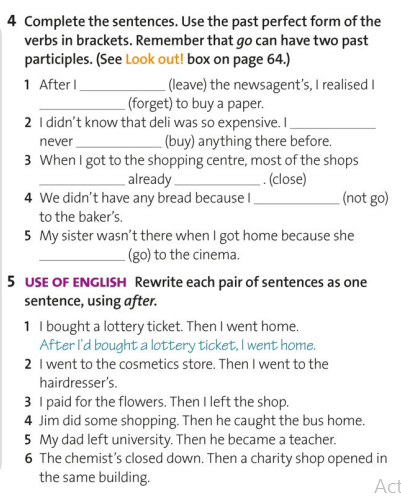 References:
Brown H. D. Teaching by Principles: An Interactive Approach to Language Pedagogy. Longman, 2015. 
Harmer J., How to Teach English. Pearson Education Limited/Longman, 2001. 
Harmer Jeremy. The Practice of English Language Teaching: Buch. Harlow: Pearson/Longman, 2015.
Scrivener J. Learning Teaching. The Essential Guide to English Language Teaching. 3rd edition. Macmillan, 2014.
Scrivener J. Teaching English Grammar. What to Teach and How to Teach. Macmillan ELT, 2010.
Ur P. A Course in English Language Teaching. Cambridge: Cambridge University Press, 2012.
Celce-Murcia M. et al. Teaching English as a second or foreign language, 4th edition. National Geographic Learning. 
Gaby Lawson - Strategies for teaching grammar online https://www.youtube.com/watch?v=b0wHOToNpG4&feature=youtu.be
Grammar Teaching in the Age of Covid-19 https://www.youtube.com/watch?v=3E8YJUePNXw
Grammar Teaching: Explanation Or (Guided) Discovery? – with Scott Thornbury (26th January) - YouTube